Randomized Algorithms
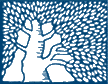 Lecturer: Moni Naor
Lecture 12
Recap and Today
Recap
Cuckoo Hashing

Today
Cuckoo Hashing
Bloom Filters
Random Graphs
Limited Randomness and the Braverman’s Result concerning AC0
The Setting
Dynamic dictionary:
Lookups, insertions and deletions
Dynamic vs. static
Performance:
Lookup time
Update time
Memory utilization
Related problems: 
Approximate set membership (Bloom Filter)
Retrieval
3
...
Major Problem in Hashing Based Schemes: Collisions
Hash Tables
Hash Function h Table T
Direct access to memory
Element x should ``reside” in T[h(x)]







Collision: two different elements with the same value under h
Unless |T| ≥ |U|
T
U
Dealing with Collisions
Lots of methods
Common one: Linear Probing
Proposed by Amdahl
Analyzed by Donald Knuth 1963
“Birth” of analysis of algorithms
Probabilistic analysis
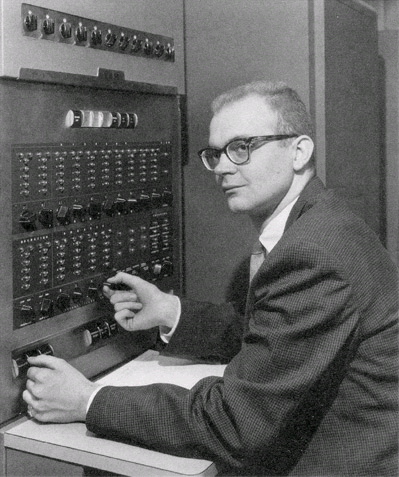 5
Linear Probing
To insert x:  try location h(x) in table T
If occupied, try h(x)+1
and if occupied, try  h(x)+2
Until we find a vacant place
Looking for x: 
Similar to insert: search until finding x or a vacant place.
            
6
Linear Probing: situation after a while
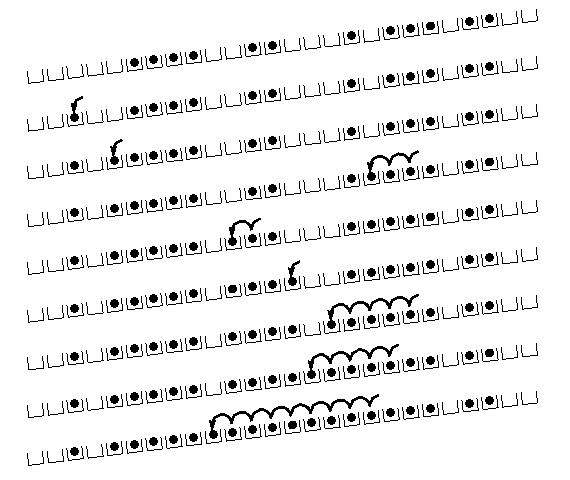 7
...
...
T2
T1
Cuckoo Hashing: Basics
Introduced by Pagh and Rodler (2001)
Extremely simple:
2 tables: T1 and T2 
Each of size r = (1+ε)n
2 hash functions: h1 and h2
Lookup:
Check in T1 and T2
d
t
h2(x)
y
c
x
x
h1(x)
b
a
Where is x?
z
8
h2(y) = h2(a)
h1(e) = h1(a)
...
...
h1(y)
T2
T1
Cuckoo Hashing: Insertion Algorithm
To insert element x, call Insert(x, 1)

Insert(x, i):
1. Put x into location hi(x) in Ti
2. If Ti[hi(x)] was empty: return
3. If Ti[hi(x)] contained element y: do Insert(y, 3–i)

Example:
To insert x:
Put in first location and displace residing element if needed 
Put displaced element in its other location
Until  finding a free spot
d
t
y
c
x
b
a
e
z
9
Cuckoo Hashing: Insertion
What happens if we are not successful?
Unsuccessful stems from two reasons
Not enough space
The path goes into loops
Too long chains
Can detect both by a time limit.
10
...
...
T2
T1
Cuckoo Hashing: Deletion
Extremely simple:
2 tables: T1 and T2 
Each of size r = (1+ε)n
2 hash functions: h1 and h2
As in Lookup:
Check in T1 and T2
 Remove wherever found
d
t
h2(x)
y
c
x
x
h1(x)
b
a
Where is x?
z
11
Expected insertion time: O(1)
S is successfully stored
Every connected component in the cuckoo graph has at most one cycle
The Cuckoo Graph
Set S ⊂ U  containing n elements
h1,h2 : U {0,...,r-1}
Insertion algorithm achieves this
Bipartite graph with |L|=|R|=r
Edge (h1(x), h2(x)) for every x∈S
Claims:
occupied
vacant
12
Why?
A dense component: simply not enough places to put the elements
No dense component:
Tree: put elements towards the leaves
Can pick any node as the root
The root remains vacant 
Cycle: two possibilities 
Cycle plus trees: make the nodes on cycles the roots of the trees
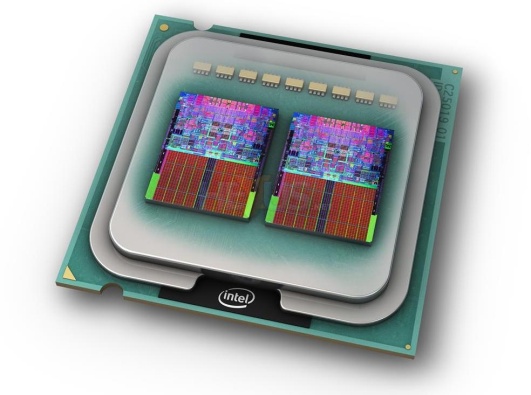 Cuckoo Hashing: Properties
Many attractive properties:
Lookup and deletion in 2 accesses in the worst case
May be done in parallel
Insertion takes amortized constant time
Reasonable memory utilization
No dynamic memory allocation
Lots of Generalizations
Lots of applications to related problems
Growing evidence of practicality on current architectures
14
More than One Cycle
With probability Θ(1/n) Cuckoo Hashing fails
Recall: connected component with more than one cycle
Standard solution: rehashing
Meaning: insertion worst case may be O(n)
[KMW08] suggested stash
Saves rehashing
Actually reduces insertion worst case to O(log n)
Constant-sized stash is sufficient whp
Kirsch, Mitzenmacher,
Wieder
Prob of more 
than k: 1/nk+1
15
Queue
...
Cuckoo 
graph
The Stash
Because of stash, need also Cycle Detection Mechanism: 
Can accommodate log n elements 
Supporting O(1) lookups and resets
Detecting second cycle as it happens
16
[Speaker Notes: Another explanation (Omer): there is BIG failure (rehash) amd SMALL (more than constant # of moves).
For both use Queue.]
Analysis: why Does it work?
Encoding Idea
WebDiarios de Motocicleta Mihai Pătrașcu (1982-2012)
...
Two cycles, small component
2n log r bits on S
That forms a path once
 a and b removed
Saving is almost log r.
Happens with probability ≈ 1/n
2 log n bits
Where we use 
the small component
log n bits
4 log k bits
2(n-2) log r bits
Analysis: long walk
What is the probability when inserting x that we need a chain of length k?
Assuming x is the nth element
Analysis: long walk when inserting x
2n log r bits on S
Towards Limited Independence
So far: truly random functions
Really want: 
Succinct representation: o(n)
Fast evaluation: O(1)
Close-to-random behavior
Approach: use k-wise independence for smallest k possible 
Good news: many such efficient constructions [Sie89, ÖP03, DW03,...]
But: does k-wise independence suffice for k < n?
I.e., does analysis still hold?
Siegel
Östlin,
Pagh
Dietzfelbinger,
Woelfel
22
Definition: A family H of hash functions is k-wise 
independent if for any distinct x1,...,xk∈U and for
any y1,...,yk∈[0,...,m-1]:
Pr  [h(x1)=y1 ^ h(x2)=y2 ^ ... ^ h(xk)=yk] = 1/mk
h∈H
k-wise Independent Hash Functions
Family H of hash functions {hi}hi ∈H
 i   hi  : U  [0,...,m-1]

23
Boolean Circuits and Randomness
Boolean circuit:
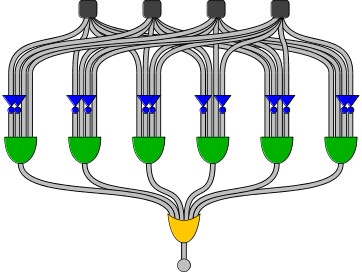 DAG
size
fan-in
n inputs, m outputs
depth
AC0 circuit: poly size, constant depth, unbounded fan-in
[LN90] conjecture: any function computable by depth d, size s circuit is fooled by (log s)d–1 -wise independence
Linial, Nisan
Fooled: probability of outputting 1 close on both distributions
24
Theorem:
Any AC0 circuit is fooled by polylog(n)-wise distribution.
Theorem:
Let C be circuit of depth d and size m.
Let μ be r-independent distribution for 
 r ≥ cd · (log m)O(d2)
Then C cannot tell μ from the uniform distribution.
Braverman’s Result
Braverman (2009):
Special case of DNF formulas proved by Bazzi and Razborov
Note: for m = nO(log n), r is polylog(m)
25
h1(x1)
h2(x1)
h1(x2)
h2(x2)
h1(xk)
h2(xk)
...
...
...
...
...
...
0/1
Back to Our Story: Limited Independence
Recall: the randomness assumption in analysis used for two events:
Event1: sum of sizes of connected components is larger than a threshold
Event2: the number of stashed elements is larger than a threshold
Each of these events: can be recognized by depth 3 circuit of size nO(log n)
The technique is quite general:
May be useful in similar scenarios
For example, implies a similar result for [KMW08]
Kirsch, Mitzenmacher,
Wieder
26
Random Graphs
Several models
Erdős–Rényi models
G(n,p): n nodes, each edge exists with probability p
G(n, M): n nodes, the graph is chosen uniformly at random from the collection of all graphs which have n nodes and M edges. 

The questions relevant to Cuckoo Hashing: 
 What happens with very sparse graphs.
Properties of graphs in G(n,p)
Set Membership
Space Consumption Terminology
Approximate Set Membership
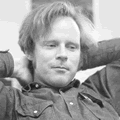 Larry Carter
,
Approximate Set Membership Construction
Union bound
The non standard construction
...
...
T2
T1
Construction using Cuckoo Hashing
Simpler: static case
Choose a pair-wise independent hash function g(x)
In addition to h1 and h2
g(t)
g(d)
h2(x)
g(y)
g(c)
x
g(x)
h1(x)
g(b)
g(a)
There is a false positive if g(x) happens to be equal to one of two values
g(z)
Is x in S?
Compare to g(x)
Bloom FiltersTraditional Presentation
m
0
0
0
Optimal choice
Some advantages of bit representation
Very easy to produce an approximate representation of 
Union of sets.
Intersection of sets
...
1
2
3
m
...
1
2
3
m
Using Permutations to Save Space
Invertible Permutations 
 Can use π(x) as “new” identity of x
Prefix of new name – identity of cell/bin
Know the prefix when the cell is probed
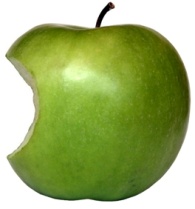 36
Approximate Set Membership Lower Bound
False
positives
True
positives
+
S
Applications
Many and very common in practice:
Databases, networking, SPAM filtering and more
Common practice: cache
Approximate the cache’s content
External Web
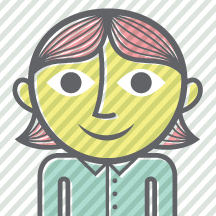 Filter:
Approximation of the Cache
Request
Web Proxy Cache
A Succinct Dictionary